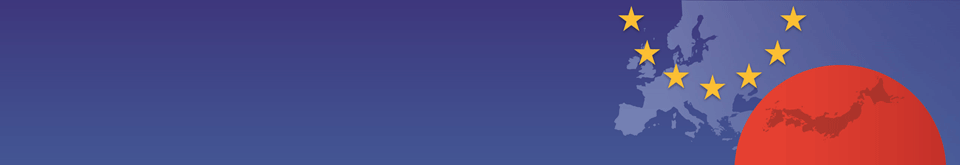 JTPP
Topic 1
Topic 2
Topic 3
Topic 4
Contact
For SMEs
Japan Tax & Public 
Procurement Helpdesk
(JTPP)
- An introduction -
www.EUbusinessinJapan.eu
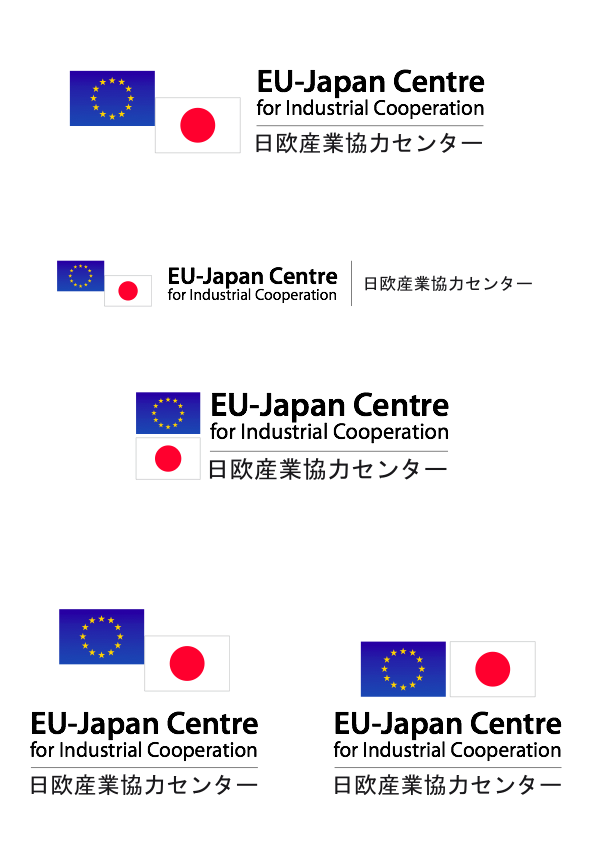 1
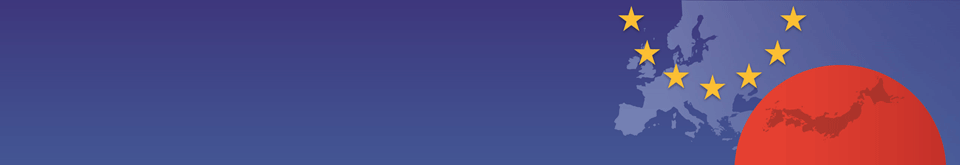 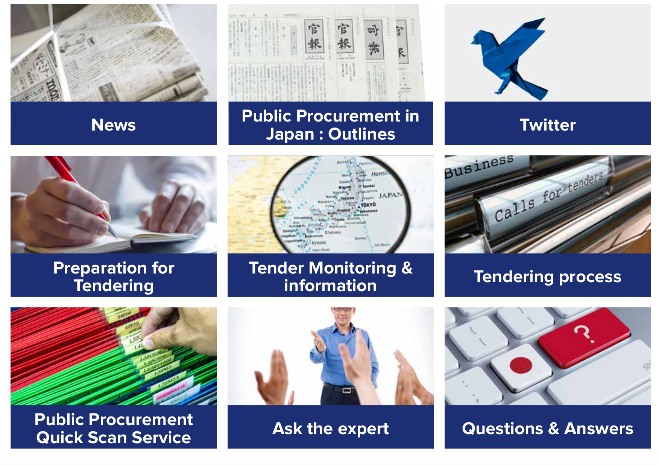 Topic Title
Topic 1
Topic 2
Topic 3
Topic 4
Contact
Today’s topic

Outline of services provided by Japan Tax & Public Procurement Helpdesk
www.EUbusinessinJapan.eu
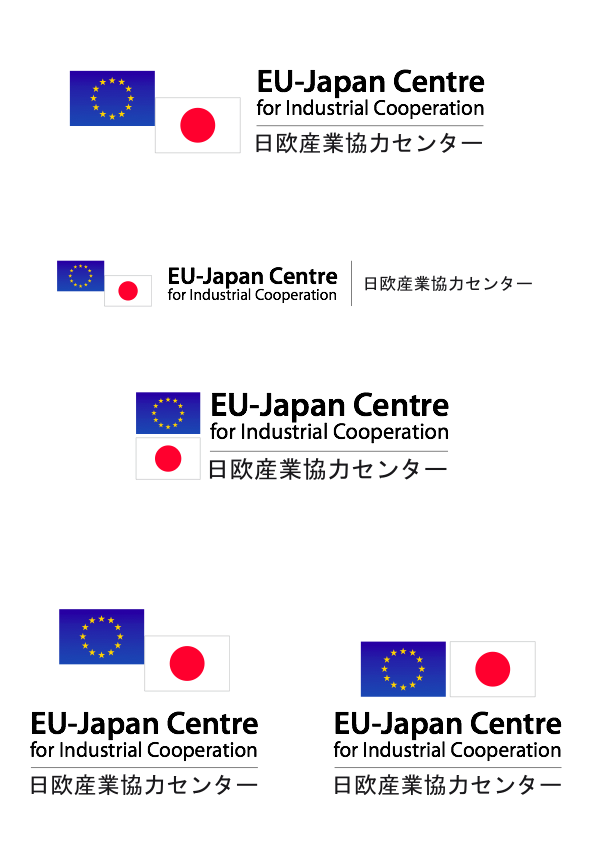 2
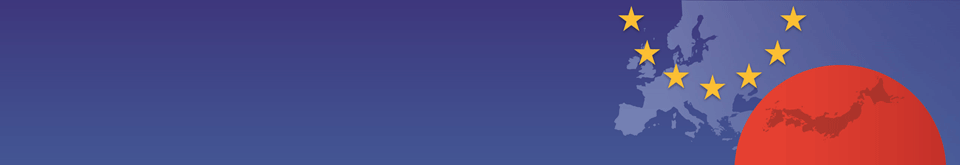 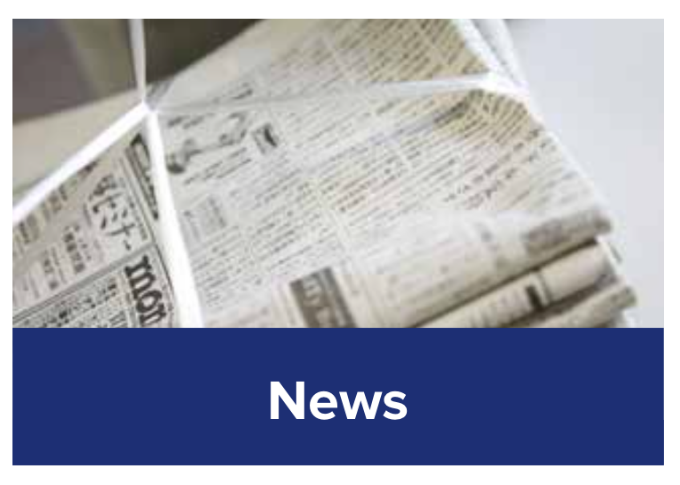 Topic Title
Topic 1
Topic 2
Topic 3
Topic 4
Contact
News section:
Policy developments and trends in public procurement and tax in Japan
Interesting tender opportunities
www.EUbusinessinJapan.eu
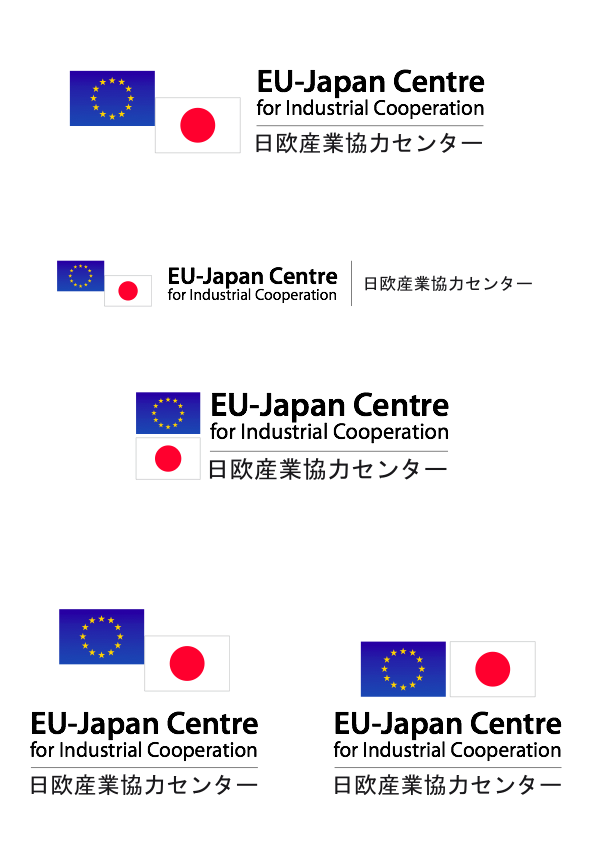 3
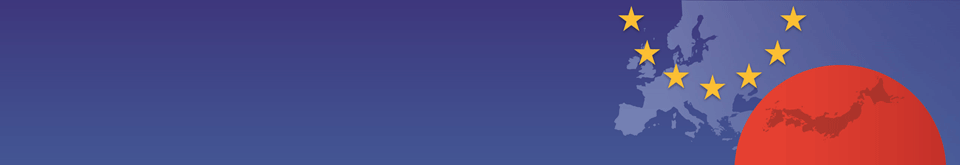 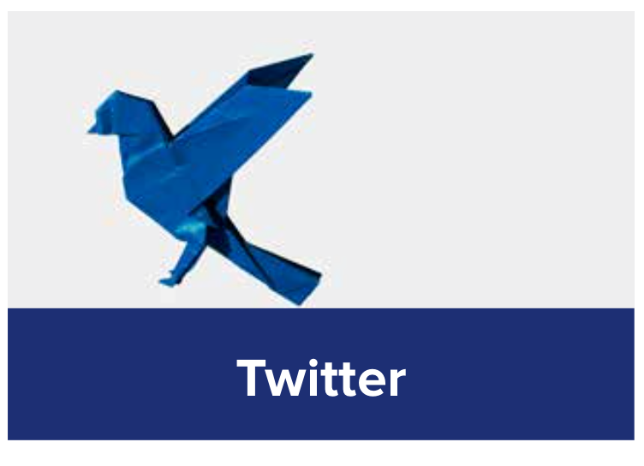 Topic Title
Topic 1
Topic 2
Topic 3
Topic 4
Contact
Twitter service: @JTPPHELPDESK
News snippets on PP and tax in Japanese media
Interesting calls for tender
JTPP Helpdesk news announcements
www.EUbusinessinJapan.eu
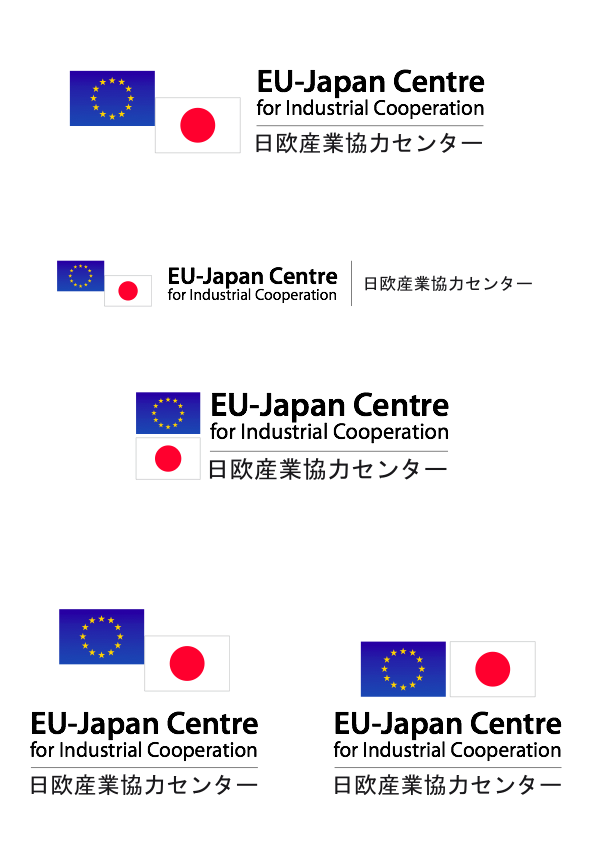 4
[Speaker Notes: Whenever there are interesting developments in the Japanese media on PP and Tax we will post this on our Twitter. (If you want to know more about a news item, but you cannot read the Japanese article, let us know)
Interesting calls for tender
We will also announce  News items or additions to the webportal on Twitter]
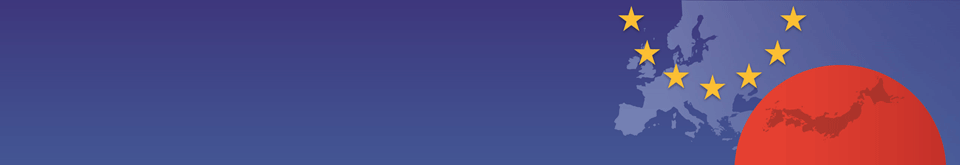 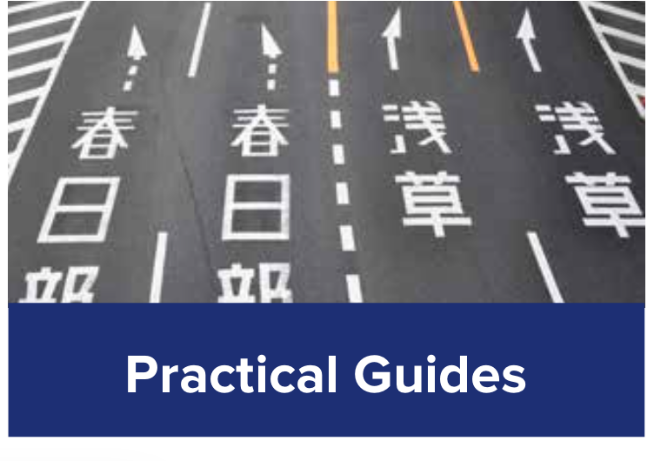 Topic Title
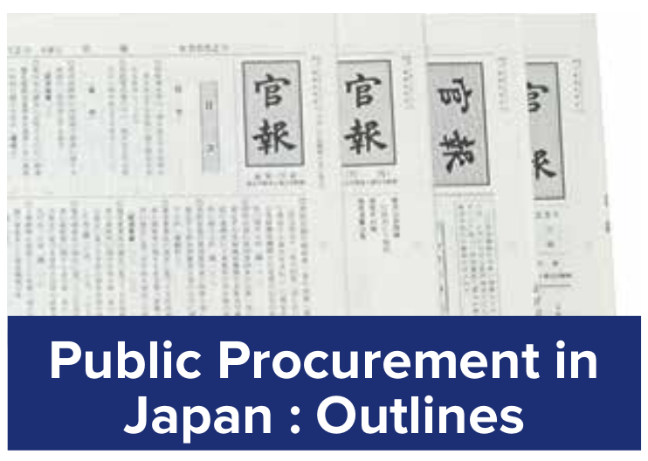 Topic 1
Topic 2
Topic 3
Topic 4
Contact
Information clearing house
Information regarding regulations and  procedures
First-line information on taxation
In-depth information about policy developments and trends in subsectors (PP)
Macro-level statistics (PP)
WTO-related info (PP)
www.EUbusinessinJapan.eu
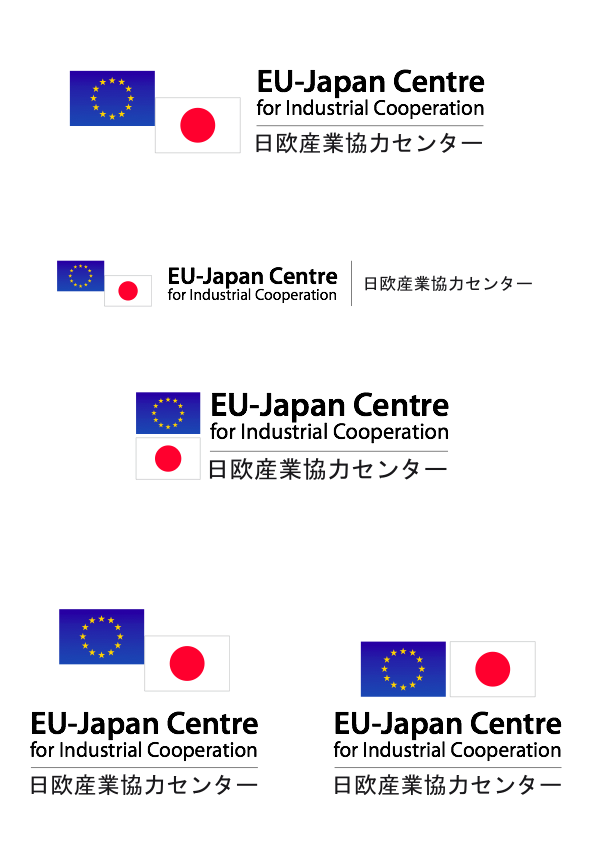 5
[Speaker Notes: We hope to develop this information further as the service progresses, and will strive to offer tailored information about subsectors as well based upon feedback and questions by users.]
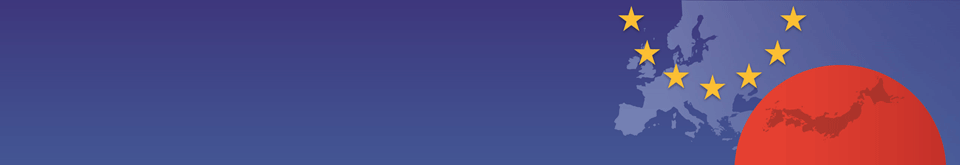 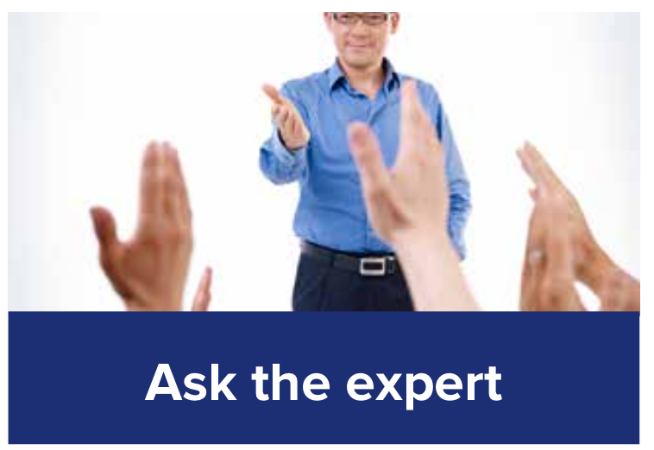 Topic Title
Topic 1
Topic 2
Topic 3
Topic 4
Contact
Inquiry service 
first reply within 48 hours

Ask-the-expert service
Legal tax advice by third party experts
www.EUbusinessinJapan.eu
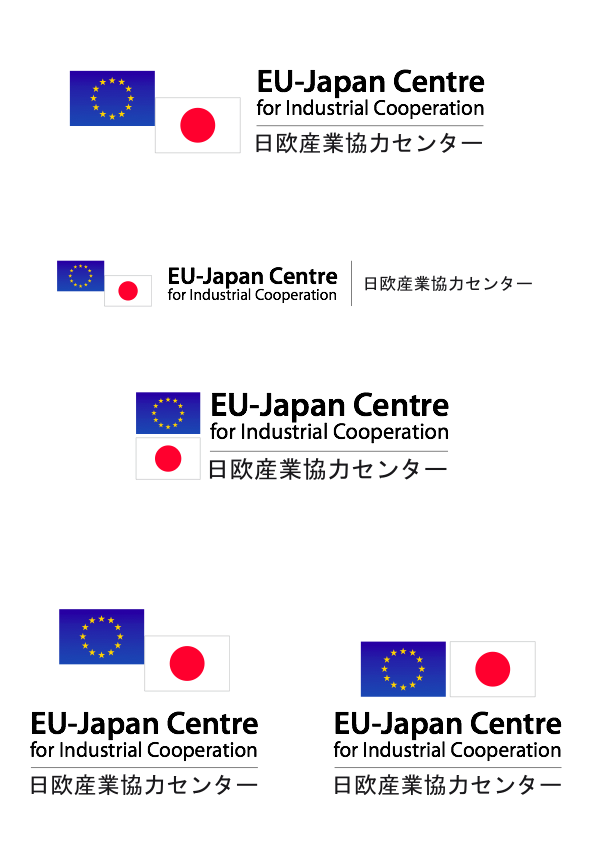 6
[Speaker Notes: Ask-the-expert in case of tax advice, we have links with certified tax accountant association TKC to provide these services. 
We will not fill in your tax return filings, but will bring you in contact with experts that speak English and who work with SMEs (TKC)
In case of very complex tax related problems, the Helpdesk will cover the first hour of expert-time, in case more assistance time is needed, the additional cost will need to be borne by the company making the request. (Think here for instance with optimizing your taxes in Japan)]
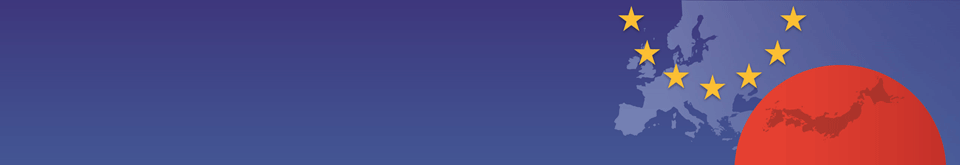 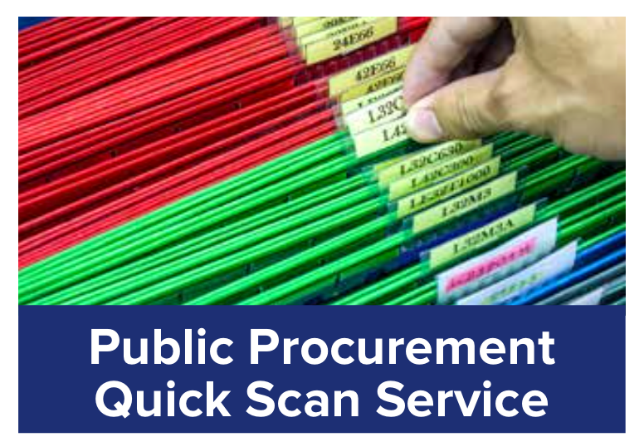 Topic Title
Topic 1
Topic 2
Topic 3
Topic 4
Contact
PP Quick scan Service
First insight into business opportunities

Keyword-search (10 keywords)
Distribution of tenders throughout the year
Currently live tenders (max 20 per keyword)
Past year tenders with winners, and winning bids
List of 25 currently most successful companies
www.EUbusinessinJapan.eu
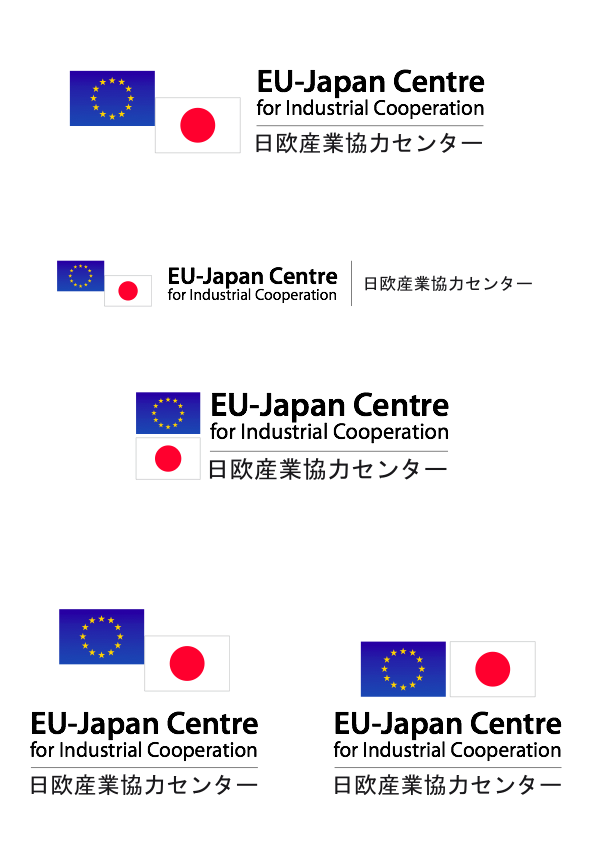 7
[Speaker Notes: It is often difficult to get an insight into the opportunities in the Public Procurement market. Here the Public Procurement Quick Scan Service might be a usual first indicator
Keyword search of tender notice titles. It is done by a Japanese commercial service, the JTPP Helpdesk will provide the necessary translations.
Result: graphs of when most tenders in the past year related to the keyword are published
Result: Selection of live tenders related to the keywords (max 20 per keyword)
Result: Selection of relevant past tenders related to the keywords (max 20 per keyword) including information about winners of the tenders and bidding prices
Result: List of 25 companies that win most tenders related to the keywords provided.
You can use the Quick Scan once a year.
More detailed analysis is possible if you desire, but this falls out of the scope of JTPP services and costs will have to be borne by yourself.]
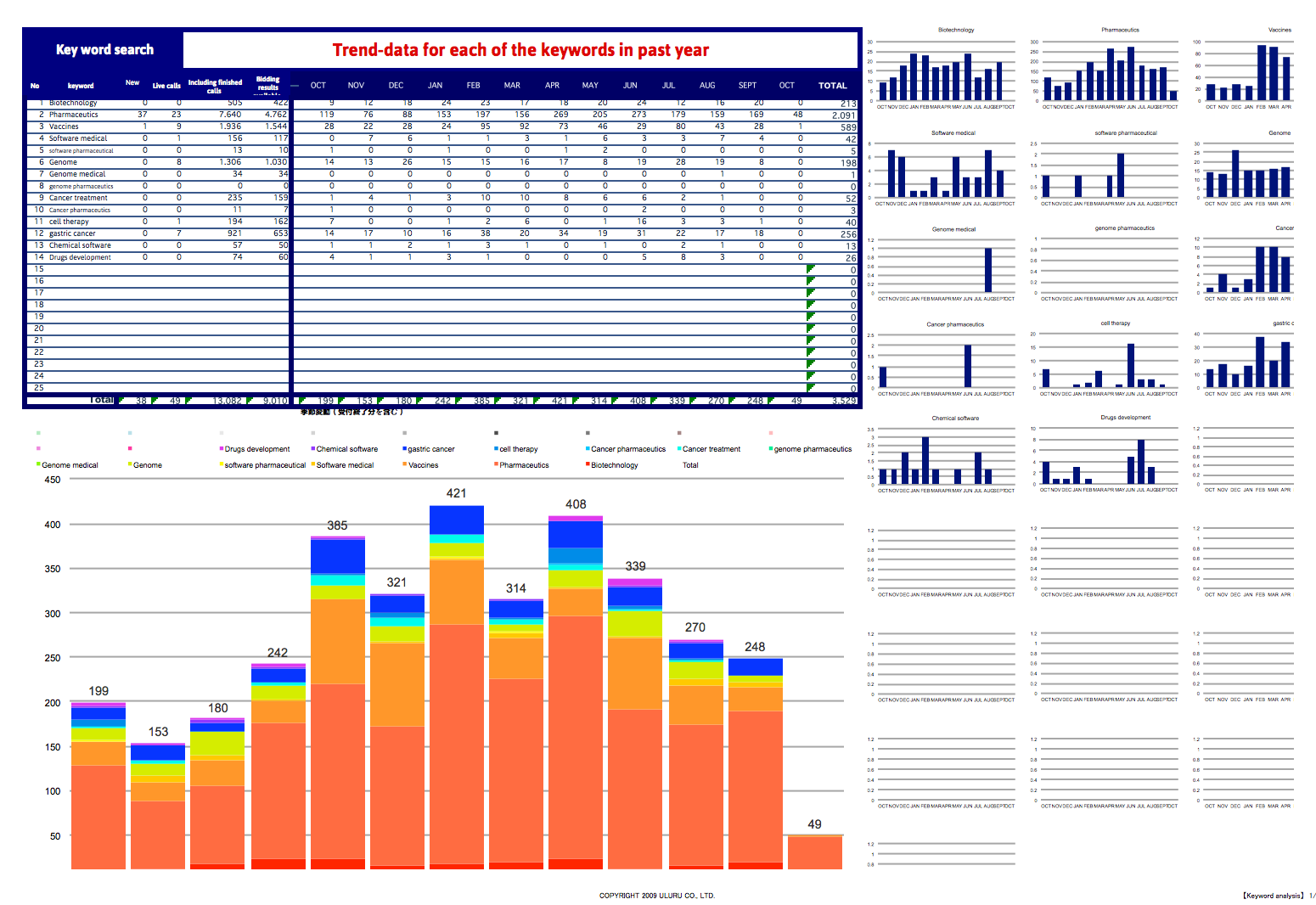 8
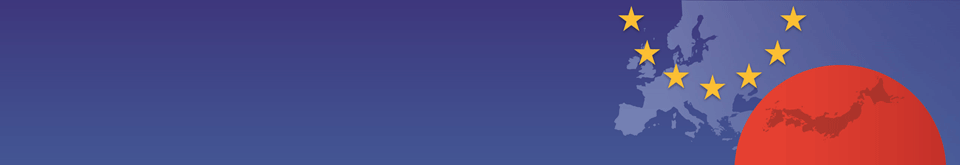 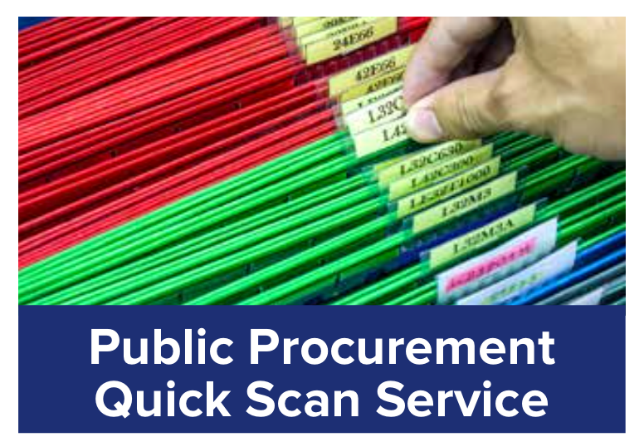 Topic Title
Topic 1
Topic 2
Topic 3
Topic 4
Contact
PP Quick scan Service
First insight into business opportunities

Keyword-search (10 keywords)
Distribution of tenders throughout the year
Currently live tenders (max 20 per keyword)
Past year tenders with winners, and winning bids
List of 25 currently most successful companies
www.EUbusinessinJapan.eu
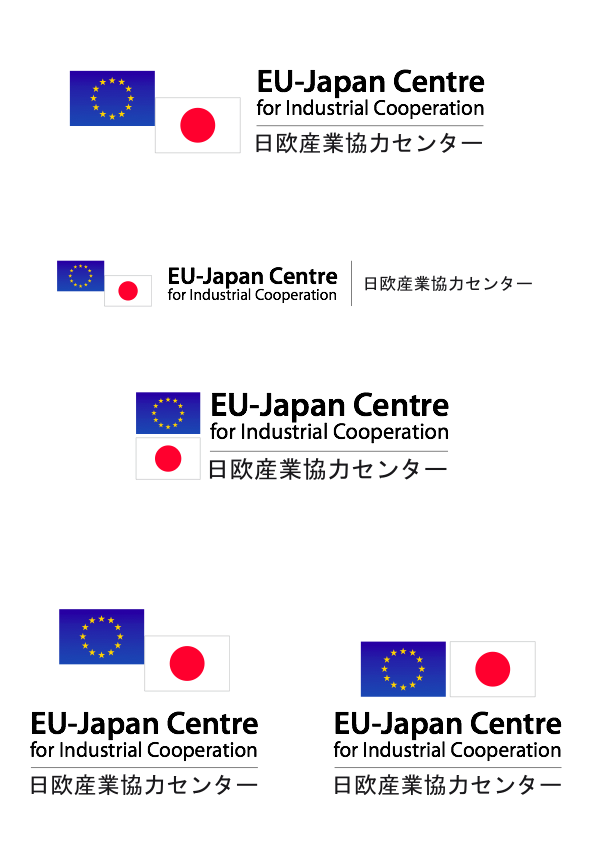 9
[Speaker Notes: It is often difficult to get an insight into the opportunities in the Public Procurement market. Here the Public Procurement Quick Scan Service might be a usual first indicator
Keyword search of tender notice titles. It is done by a Japanese commercial service, the JTPP Helpdesk will provide the necessary translations.
Result: graphs of when most tenders in the past year related to the keyword are published
Result: Selection of live tenders related to the keywords (max 20 per keyword)
Result: Selection of relevant past tenders related to the keywords (max 20 per keyword) including information about winners of the tenders and bidding prices
Result: List of 25 companies that win most tenders related to the keywords provided.
You can use the Quick Scan once a year.
More detailed analysis is possible if you desire, but this falls out of the scope of JTPP services and costs will have to be borne by yourself.]
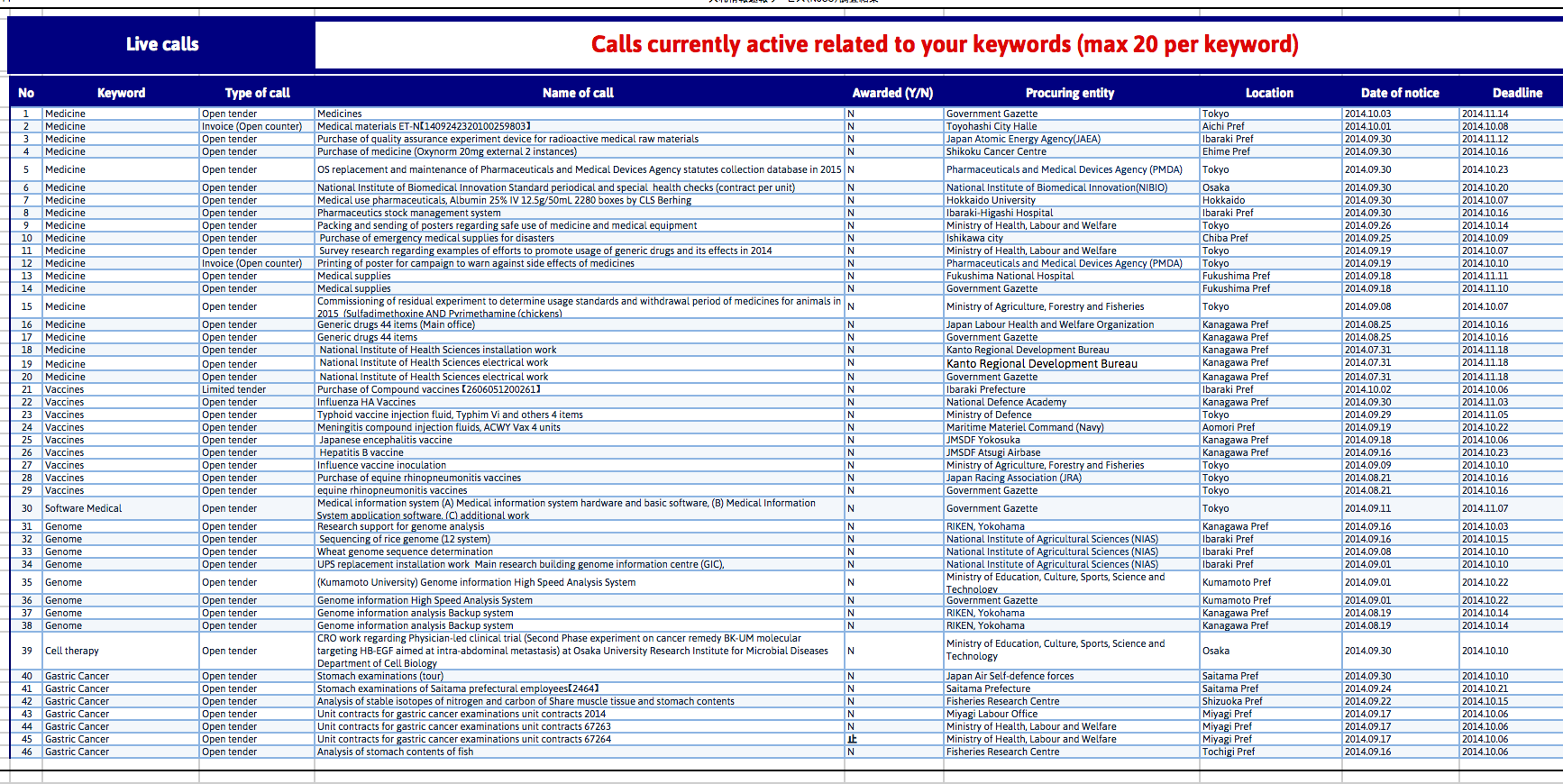 10
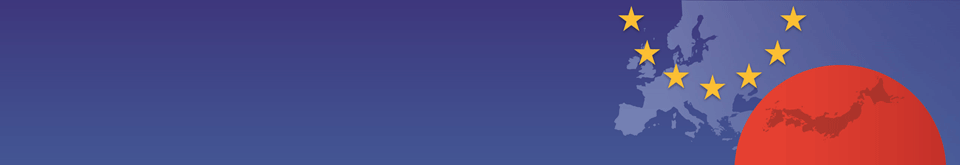 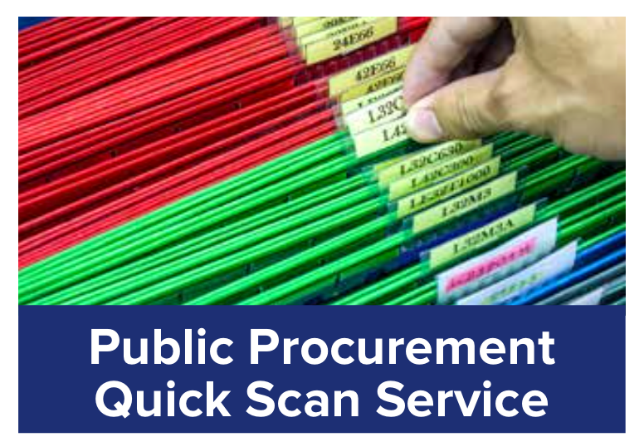 Topic Title
Topic 1
Topic 2
Topic 3
Topic 4
Contact
PP Quick scan Service
First insight into business opportunities

Keyword-search (10 keywords)
Distribution of tenders throughout the year
Currently live tenders (max 20 per keyword)
Past year tenders with winners, and winning bids
List of 25 currently most successful companies
www.EUbusinessinJapan.eu
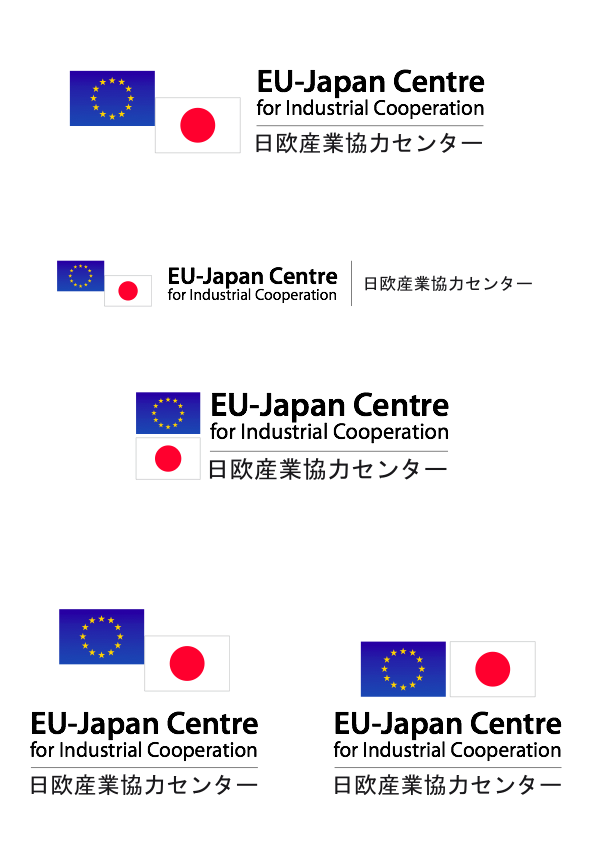 11
[Speaker Notes: It is often difficult to get an insight into the opportunities in the Public Procurement market. Here the Public Procurement Quick Scan Service might be a usual first indicator
Keyword search of tender notice titles. It is done by a Japanese commercial service, the JTPP Helpdesk will provide the necessary translations.
Result: graphs of when most tenders in the past year related to the keyword are published
Result: Selection of live tenders related to the keywords (max 20 per keyword)
Result: Selection of relevant past tenders related to the keywords (max 20 per keyword) including information about winners of the tenders and bidding prices
Result: List of 25 companies that win most tenders related to the keywords provided.
You can use the Quick Scan once a year.
More detailed analysis is possible if you desire, but this falls out of the scope of JTPP services and costs will have to be borne by yourself.]
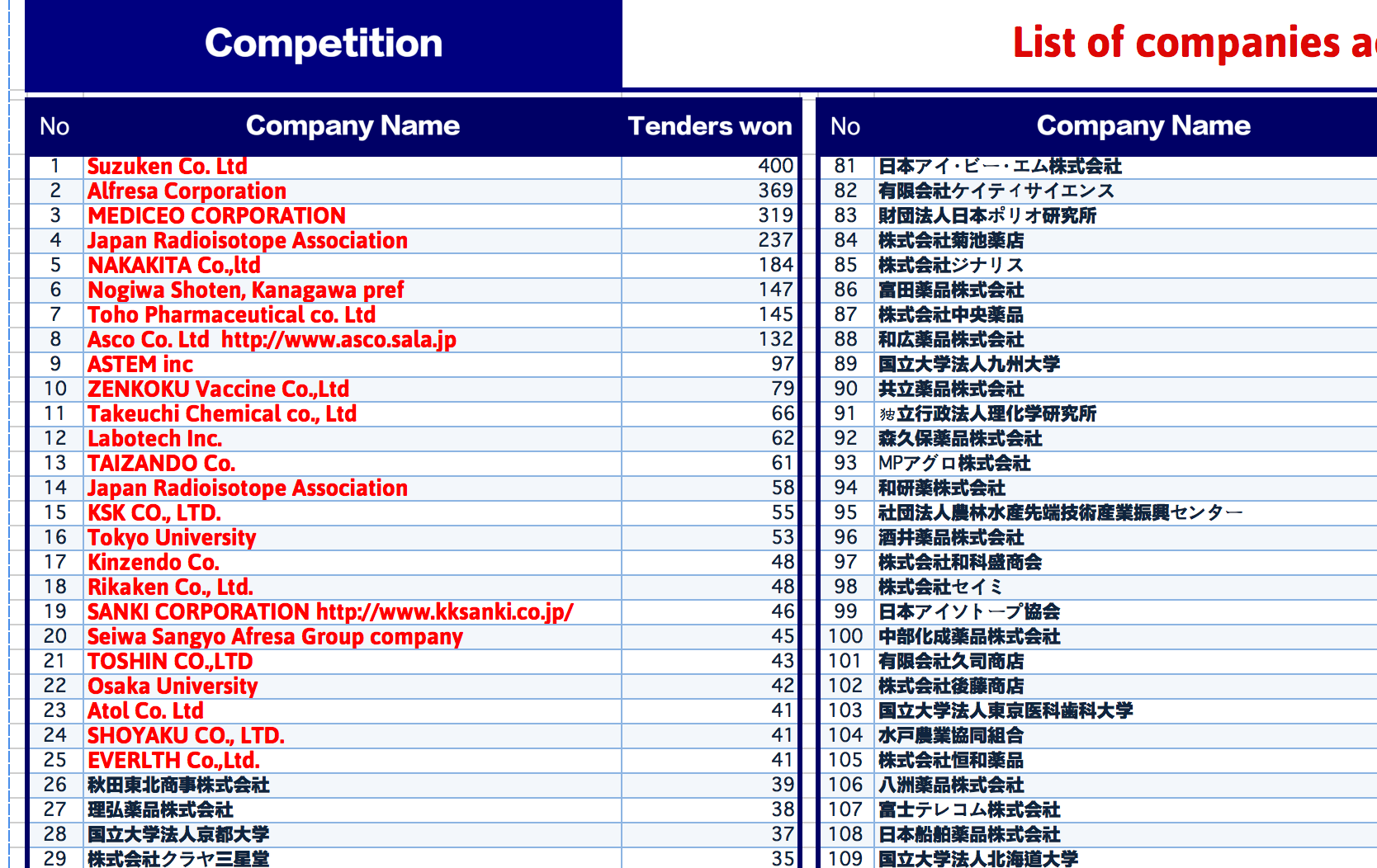 12
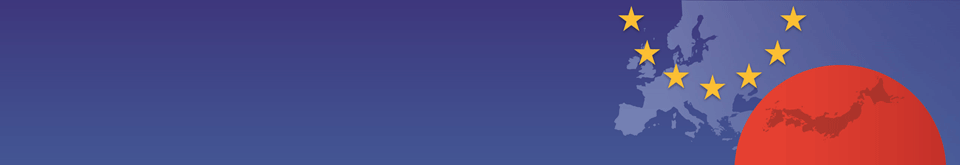 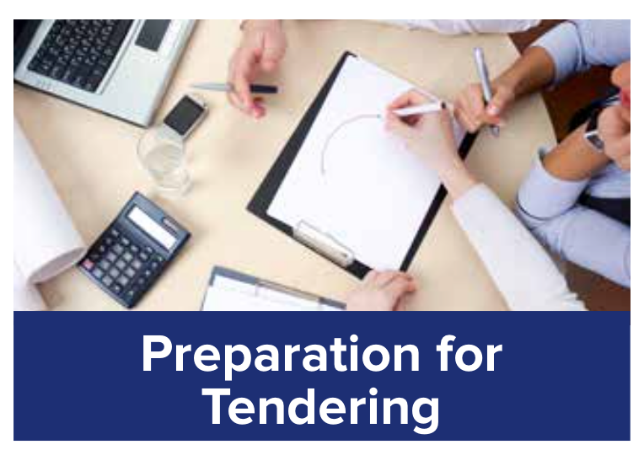 Topic Title
Topic 1
Topic 2
Topic 3
Topic 4
Contact
Preparations for tendering

Obtaining tender qualifications
Qualification Support service

Establishing a local presence (external)
www.EUbusinessinJapan.eu
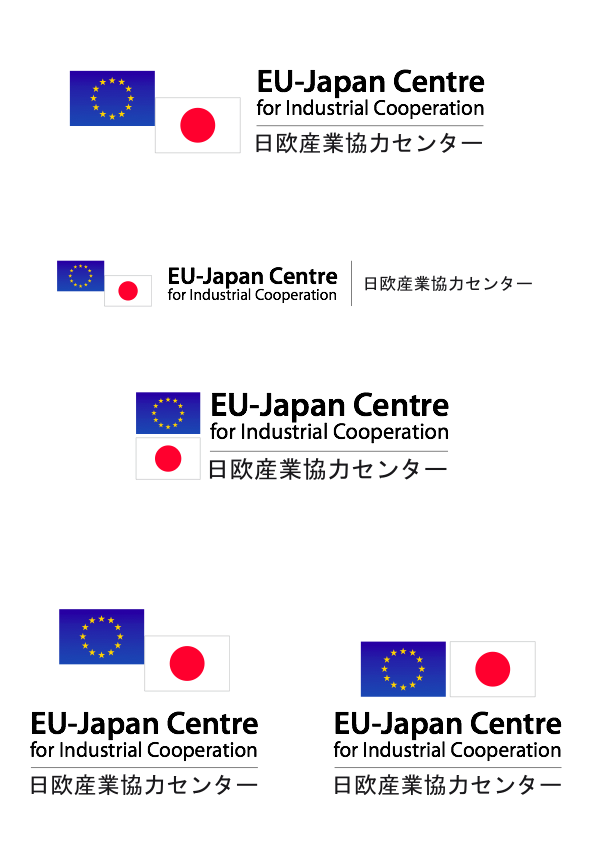 13
[Speaker Notes: JTPP Helpdesk assists SMEs with the preparations for tendering in the following ways:
Unified Supplier Qualification (for national government and affiliate organisations) & Keishin
Establishing a local presence (external, costs involved not within the scope of JTPP Helpdesk)]
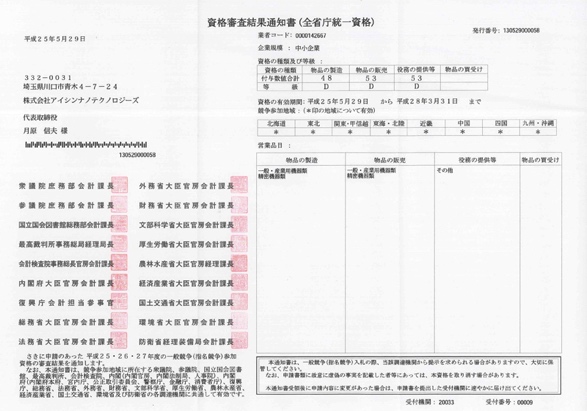 14
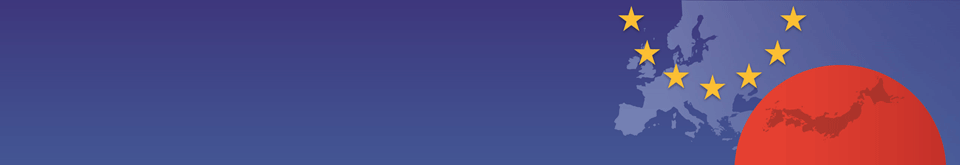 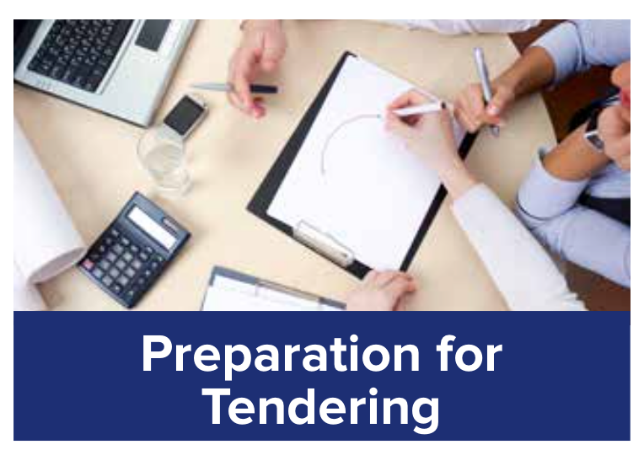 Topic Title
Topic 1
Topic 2
Topic 3
Topic 4
Contact
Preparations for tendering

Obtaining tender qualifications
Qualification Support service

Establishing a local presence (external)
Finding a local partner (EEN)
www.EUbusinessinJapan.eu
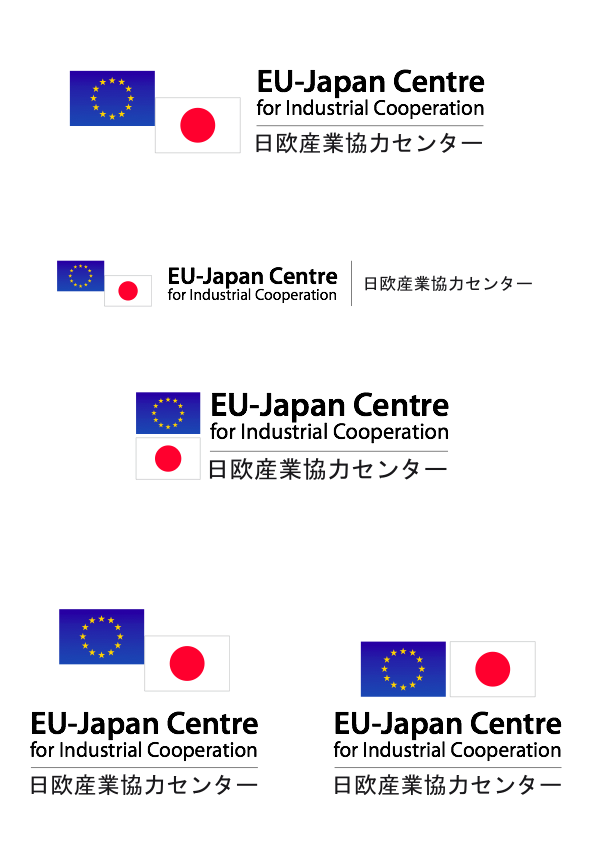 15
[Speaker Notes: JTPP Helpdesk assists SMEs with the preparations for tendering in the following ways:
Unified Supplier Qualification (for national government and affiliate organisations) & Keishin
Establishing a local presence (external, costs involved not within the scope of JTPP Helpdesk)]
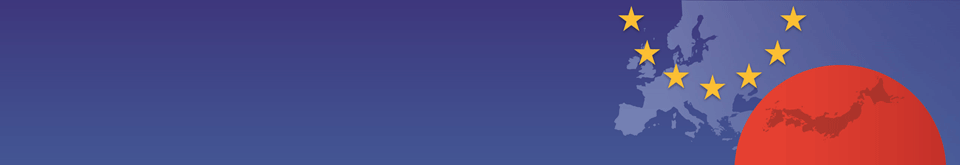 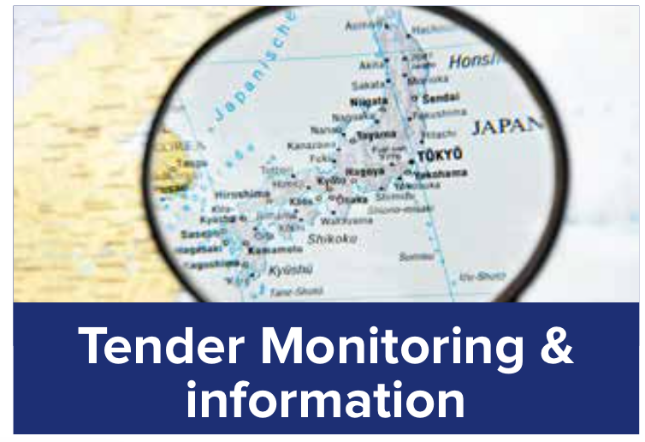 Topic Title
Topic 1
Topic 2
Topic 3
Topic 4
Contact
Tender monitoring by JTPP

Tendering monitoring by JTPP Helpdesk can be discussed, but will be limited in scope and time
Website also gives hints on how to monitor
www.EUbusinessinJapan.eu
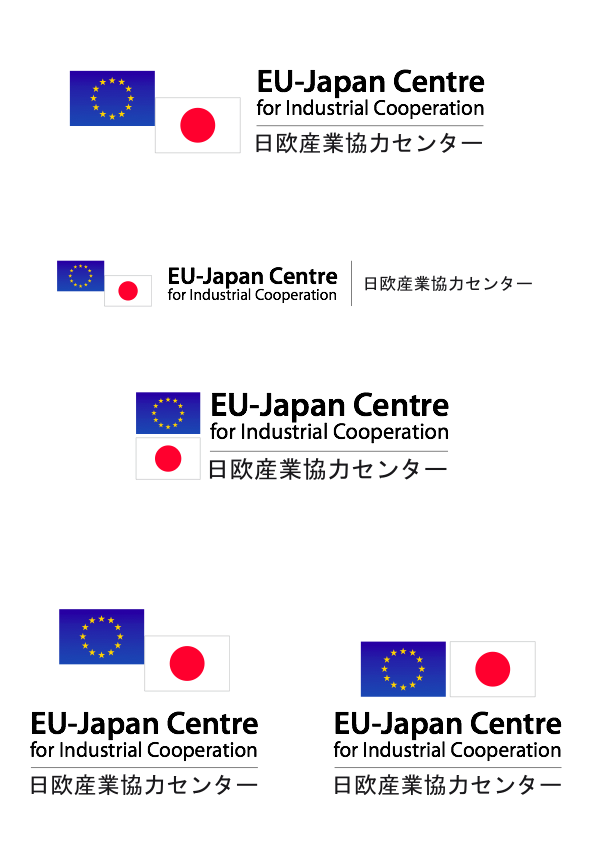 16
[Speaker Notes: We can do monitoring of tenders notices for you, but due to limits in our capacity this will be limited in scope and time. 
For example, we do not have the capability/tools to monitor tender notices nation-wide. For this, we suggest that you sign up with a commercial service.
We can keep track on tenders for a certain sector and a predetermined period of time, in a tailor-made solution.]
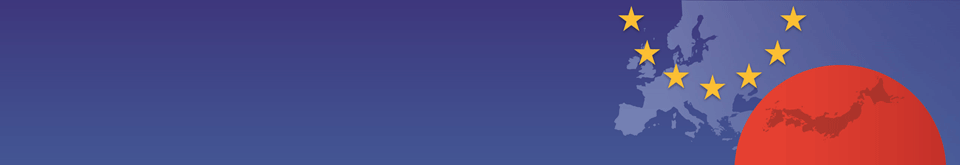 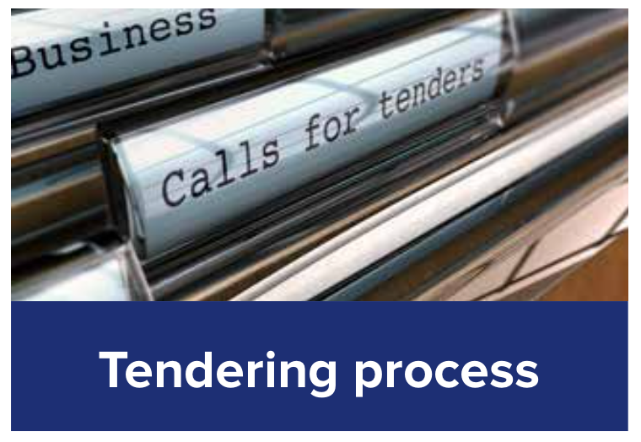 Topic Title
Topic 1
Topic 2
Topic 3
Topic 4
Contact
Support with actual tendering

Tailor-made support & guidance
Surrounding paperwork etc.
Tender-content itself is your responsibility
Pool of freelance translators
www.EUbusinessinJapan.eu
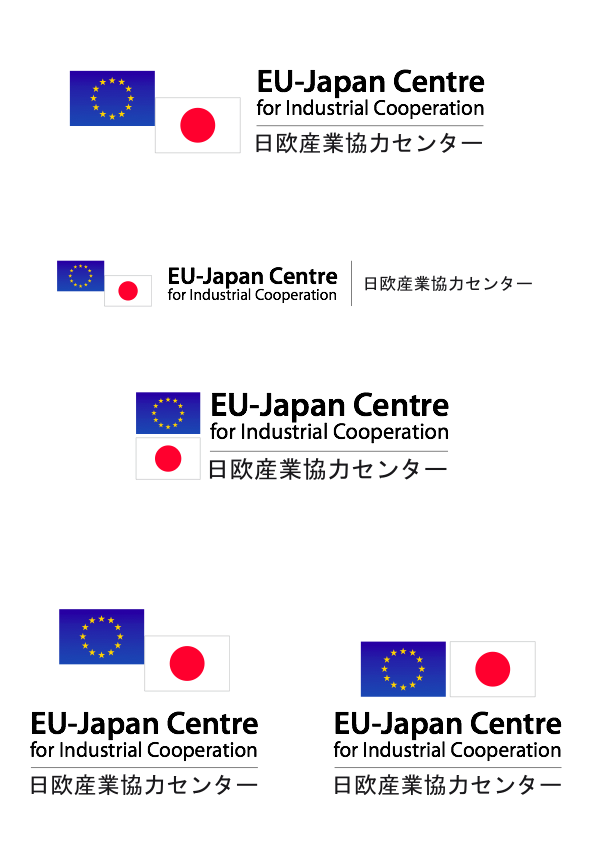 17
[Speaker Notes: Translators are not free in case of actual tendering, in case of small-sized translations of Japanese -> English translations of tender specifications JTPP will take care of this.]
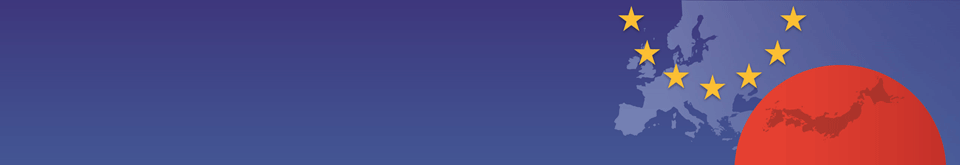 Topic Title
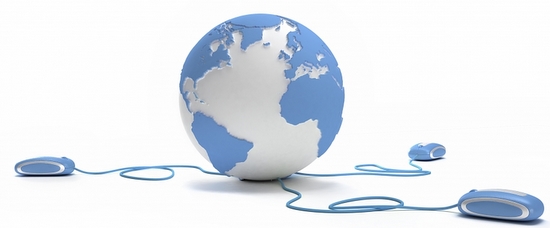 Topic 1
Topic 2
Topic 3
Topic 4
Contact
Training by JTPP Helpdesk 

Webinars
Seminars
Customized training
www.EUbusinessinJapan.eu
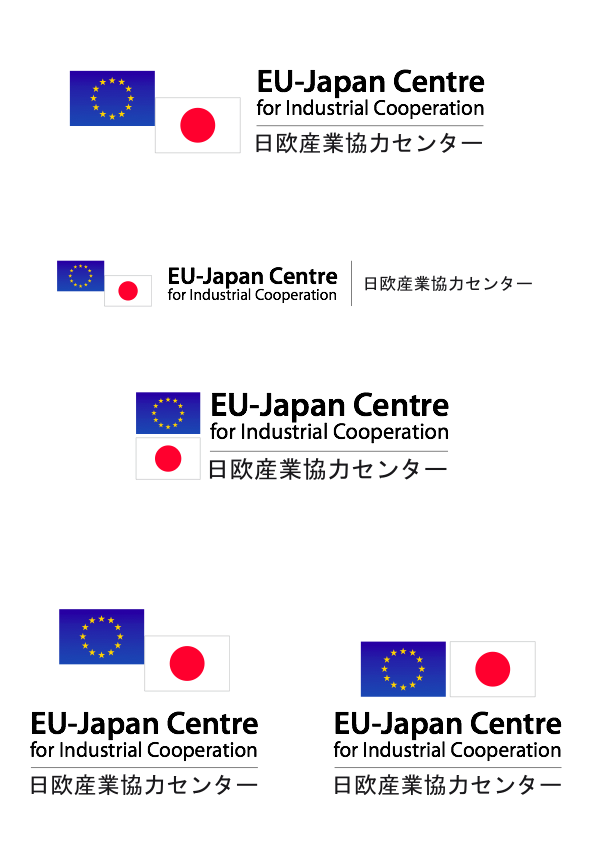 18
[Speaker Notes: We will regularly organize webinars given by experts in the field about the various topics relevant to Tax and Public Procurement via the EUbusinessinJapan portal
In case a sufficient audience is present JTPP Helpdesk will also organize seminars on topics relevant to Tax and Public Procurement, for this please keep an eye on the event-section of the EUbusinessinJapan. 
In case you which a customized training on PP or taxes, please get in touch with us for a tailor-made program.]
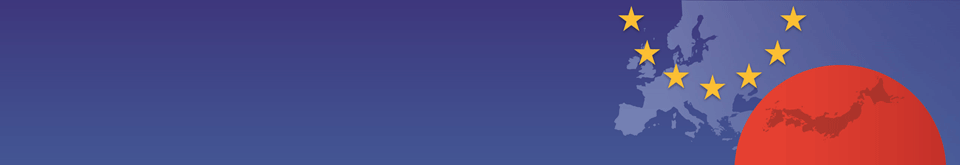 Eligibility
Topic 1
Topic 2
Topic 3
Topic 4
Contact
JTPP Helpdesk services are available for enterprises which
Have registered with EUbusinessinJapan.eu 
Have their legal and main operating base in one of the EU member states,
Employ less than 250 annual work units
Have an annual turnover of less than €50 mln
Have balance sheet total of less than €43 mln
www.EUbusinessinJapan.eu
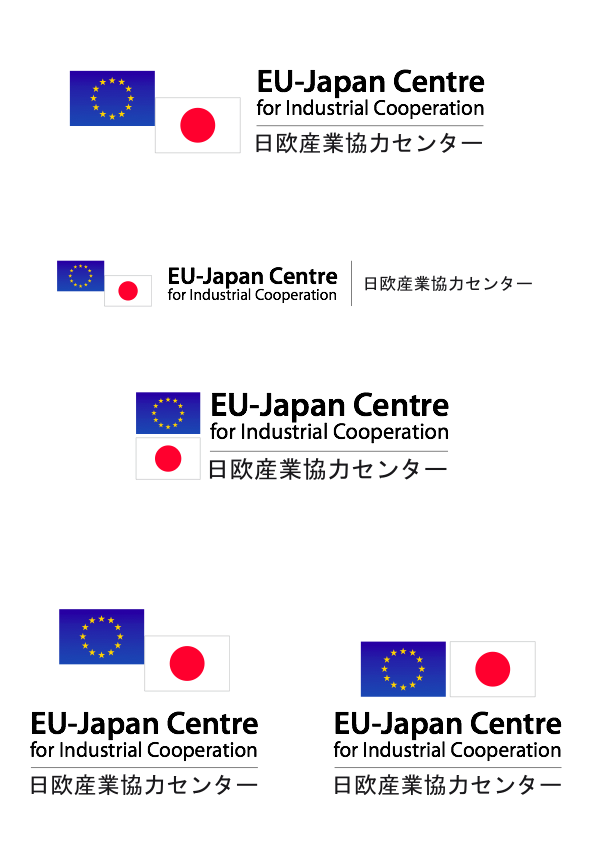 19
[Speaker Notes: JTPP is there for European SMEs. Companies wishing to use the free services provided by JTPP Helpdesk must therefore fall under the EU definition of SMEs.]
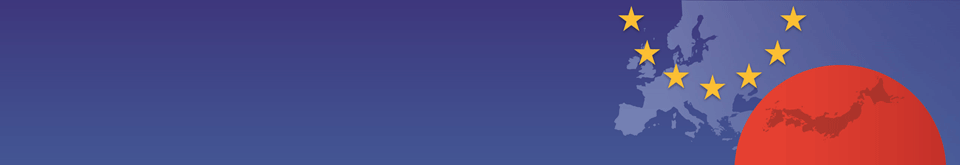 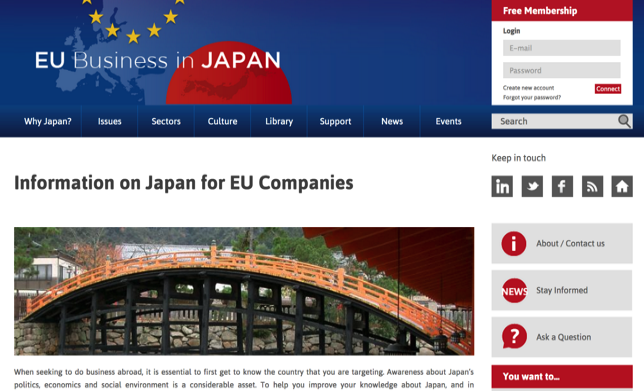 Topic 1
Topic 2
Topic 3
Topic 4
Contact
Where to find us and how to get in touch
EUjapanbusinessinJapan.eu
Twitter: @JTPPHELPDESK
Email: JTPPHELPDESK@eubusinessinjapan.eu
Tel: +81 3 6408 0281 (Tokyo)
Tel: +32 2 282 00 40 (Brussels)
www.EUbusinessinJapan.eu
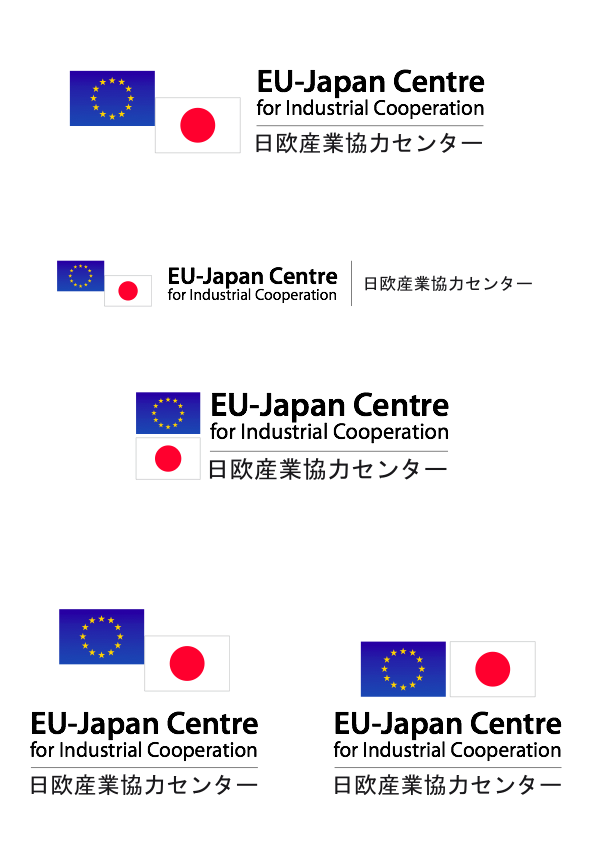 20